4°C
Alexandre MOLARD
Timothée PENDARIES
Léo THOMAS
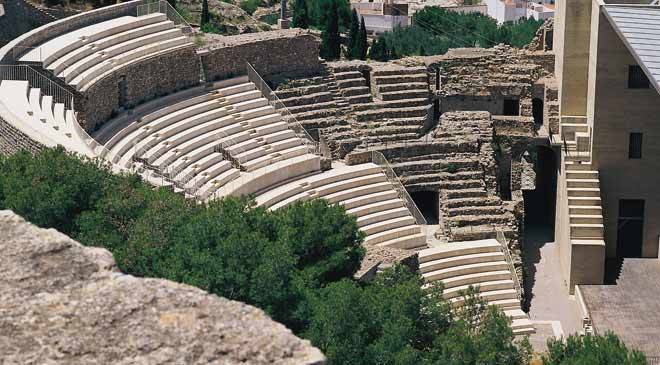 Teatro sagunto
1
saguntum
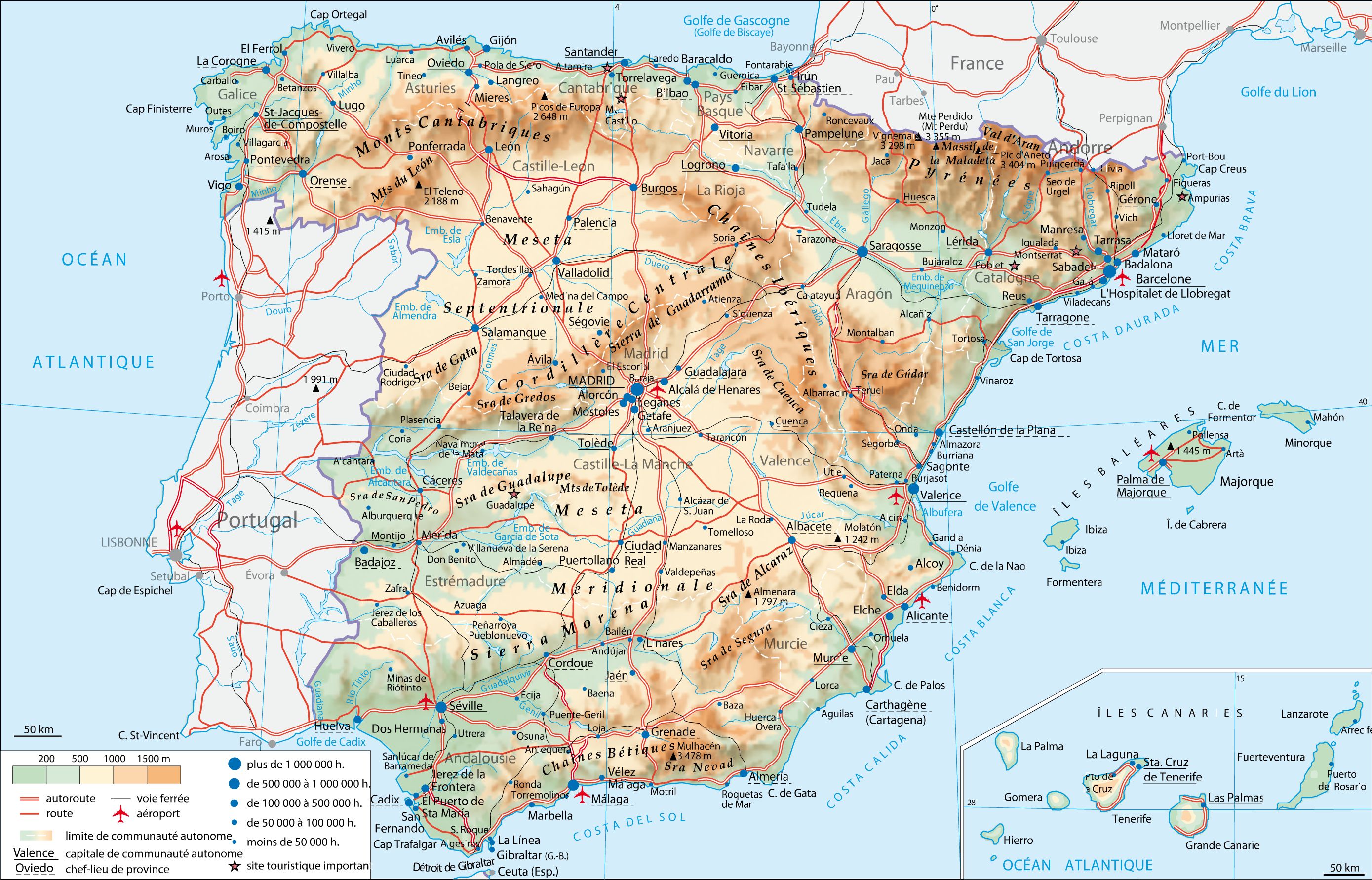 2
Plan actuel de sagonte
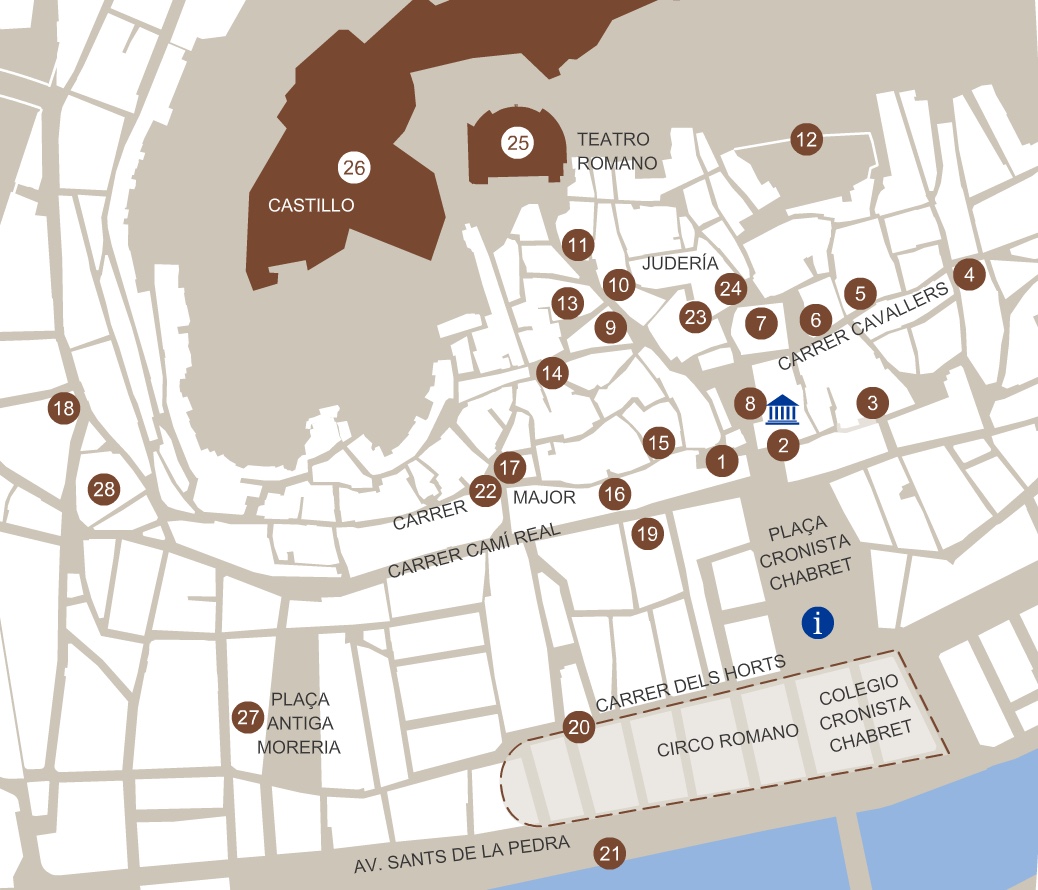 théâtre
CIRQUE
3
Tibère (42 av JC / 37 après jc)
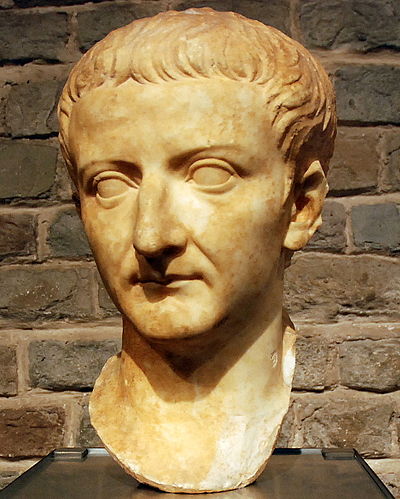 4
OPUS CAEMENTICIUM
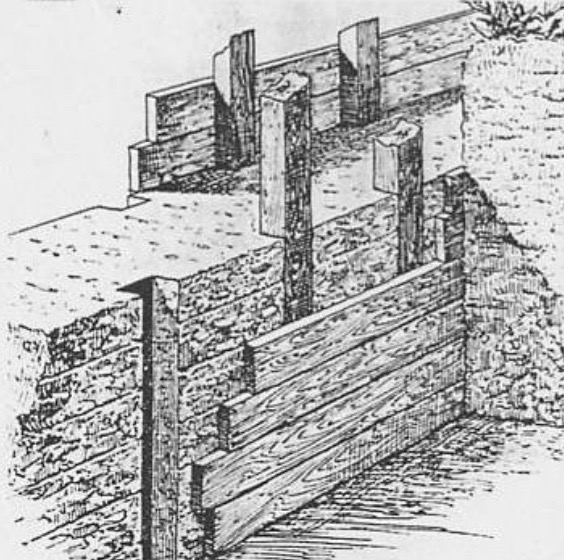 5
Structure d’un théâtre
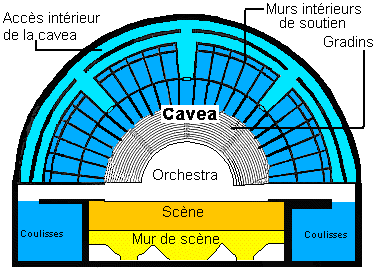 6
La scène et lE mur de scène
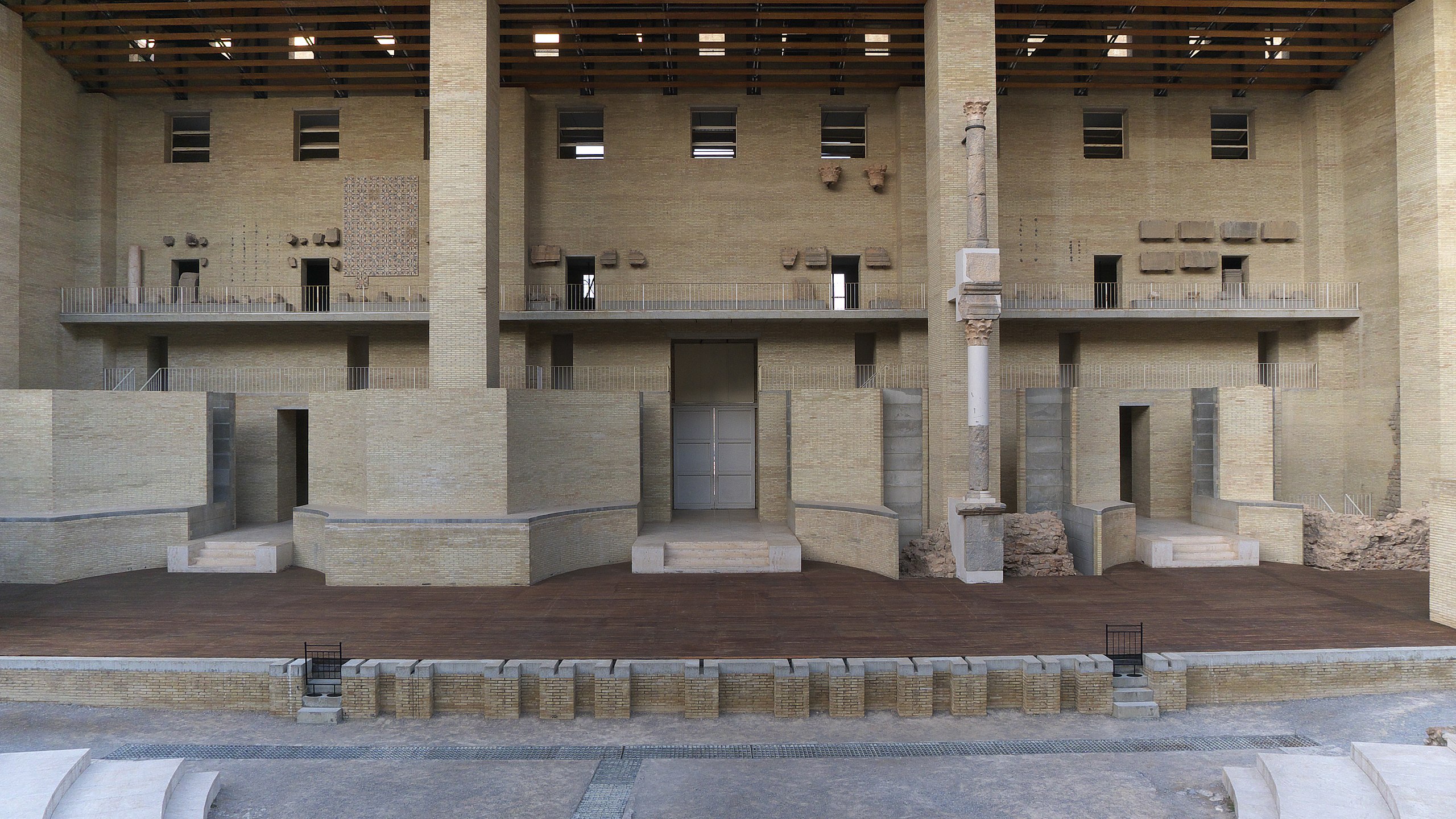 7
DESSIN ARTISTIQUE EN 1563
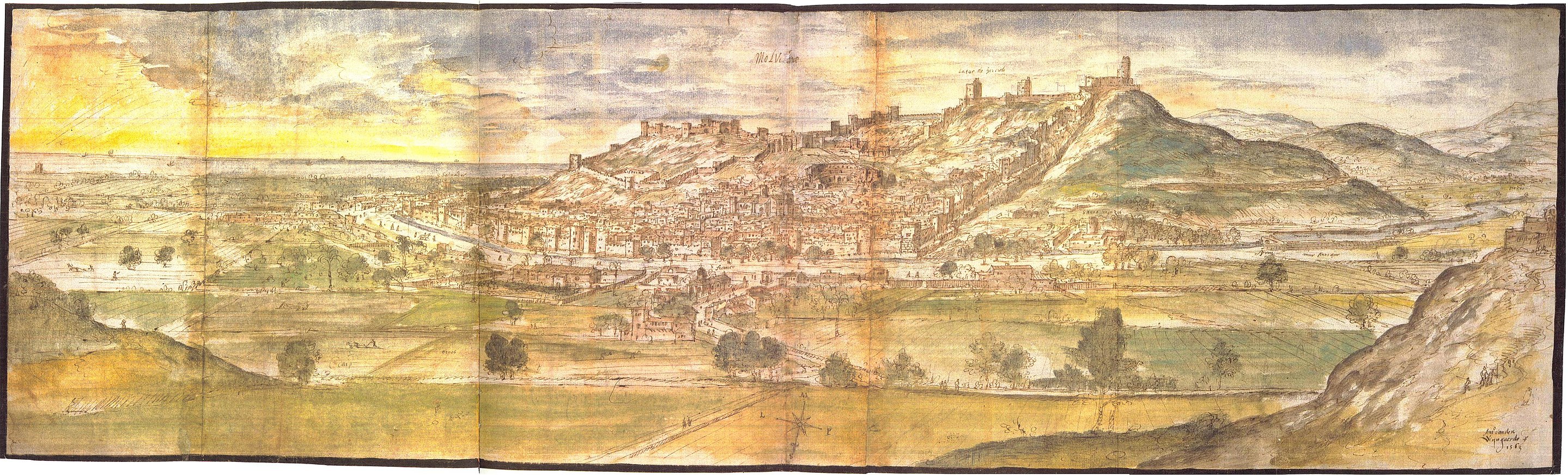 8
Siège de saguntum par carthage
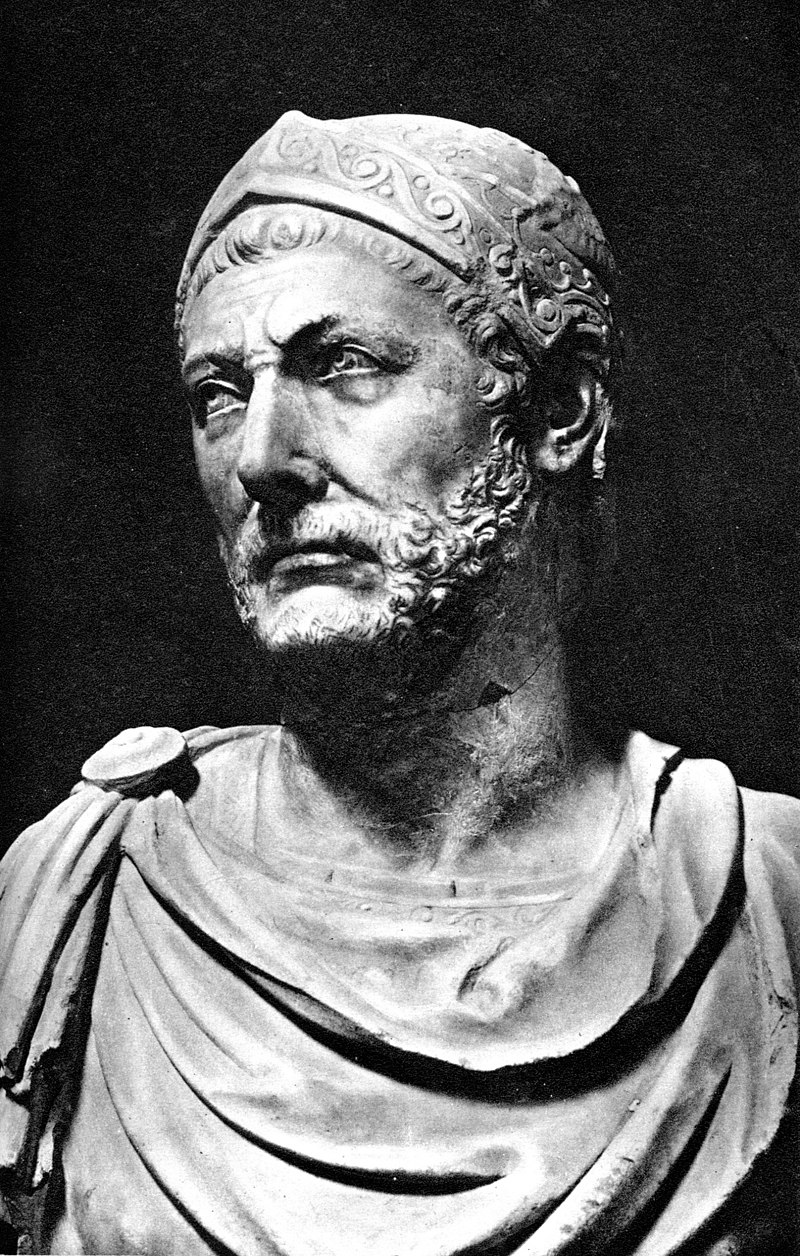 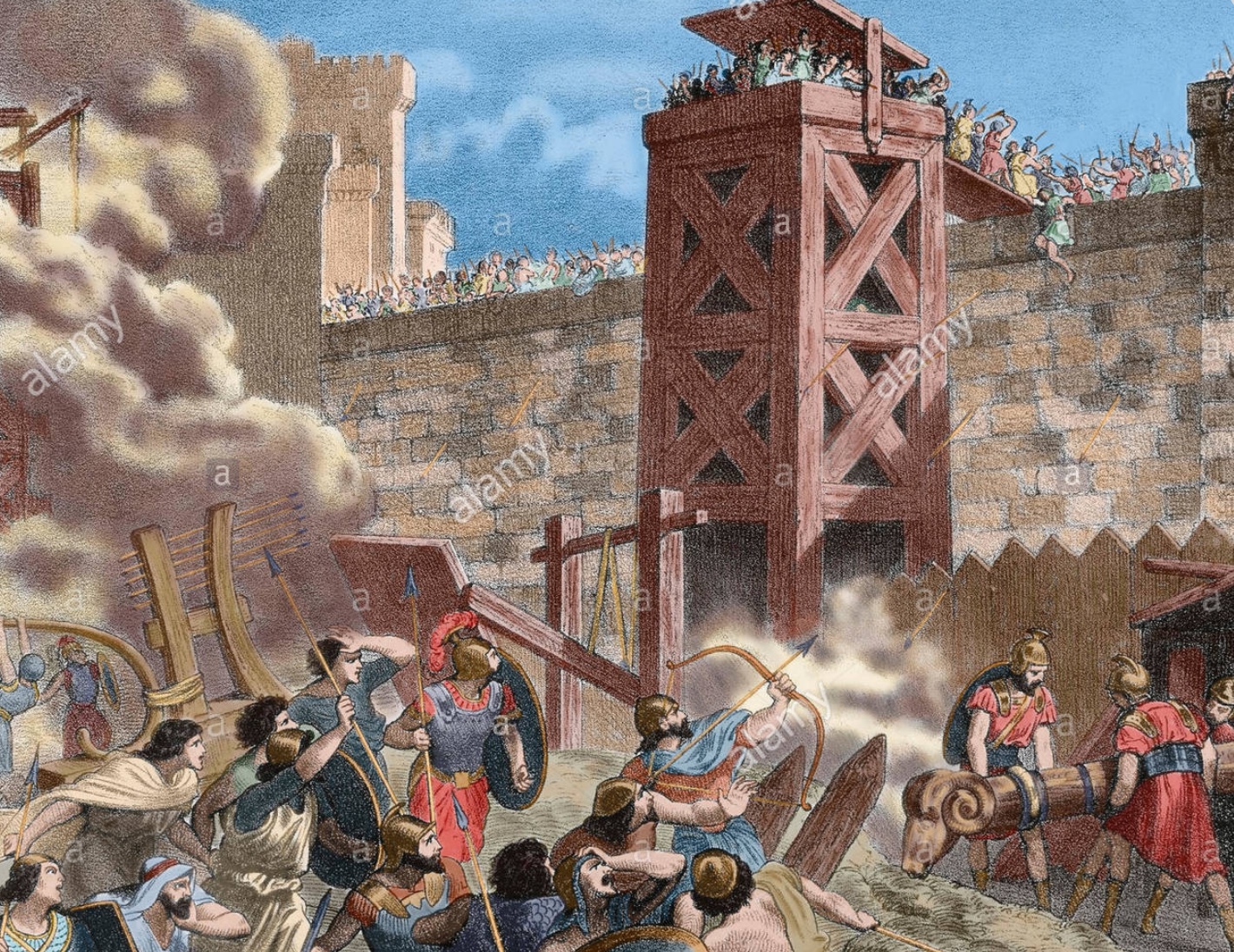 9
VUE DE SAGONTE EN 1810
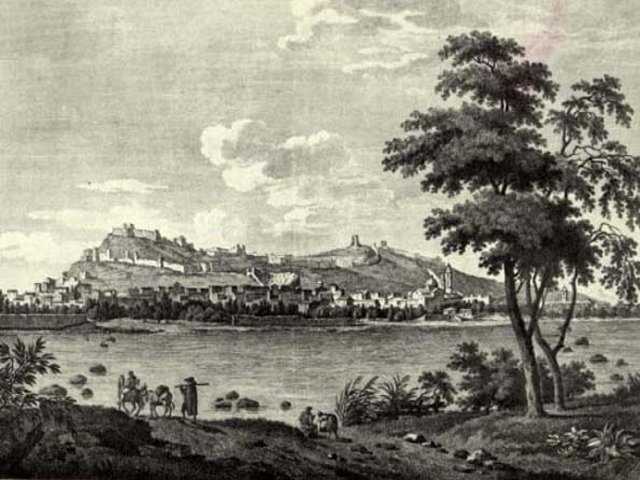 10
Guerre d’indépendance de 1810
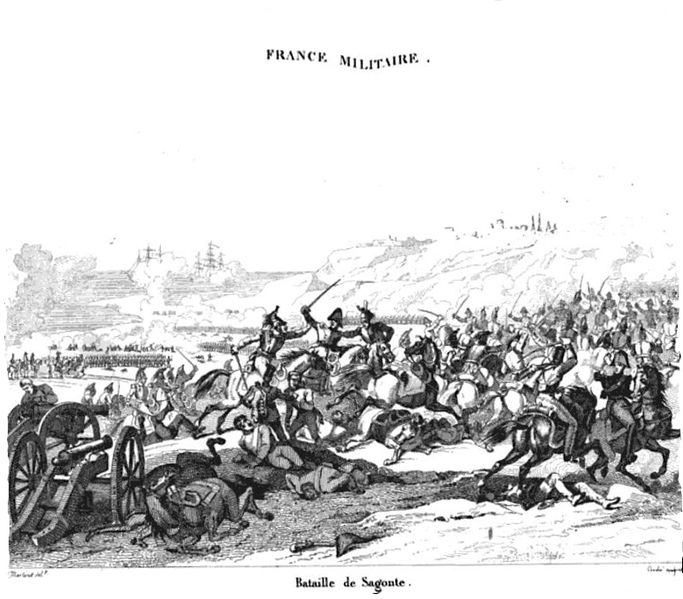 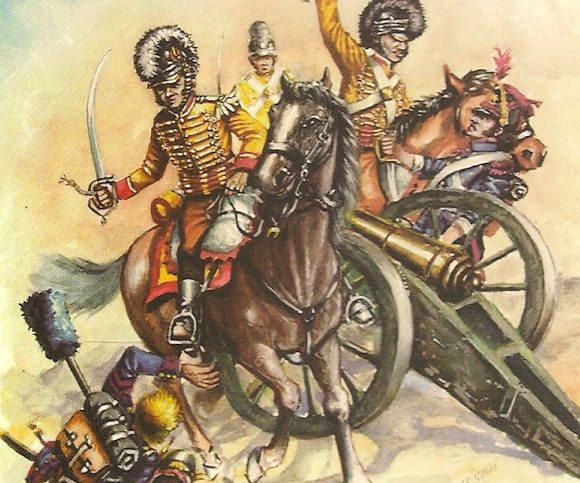 11
Les ruines avant restauration
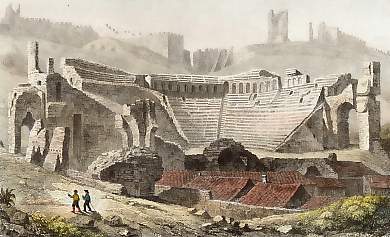 12
Les ruines avant restauration
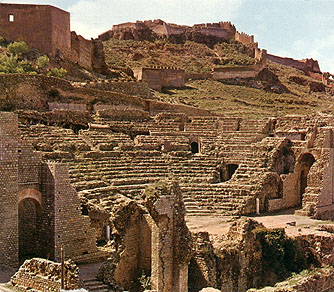 13
LA CAVEA AVANT RESTAURATION
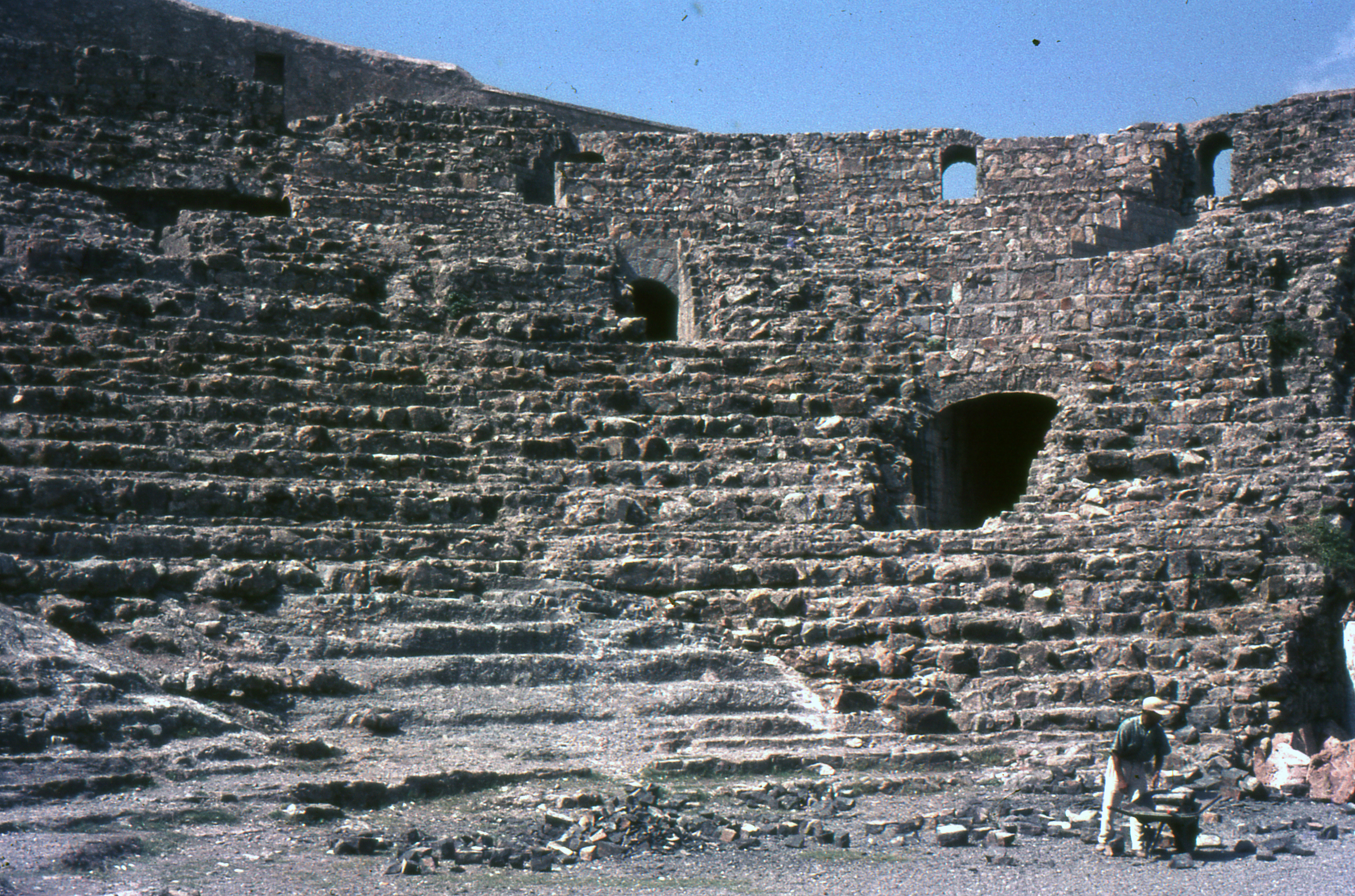 14
GIORGIO GRASSI
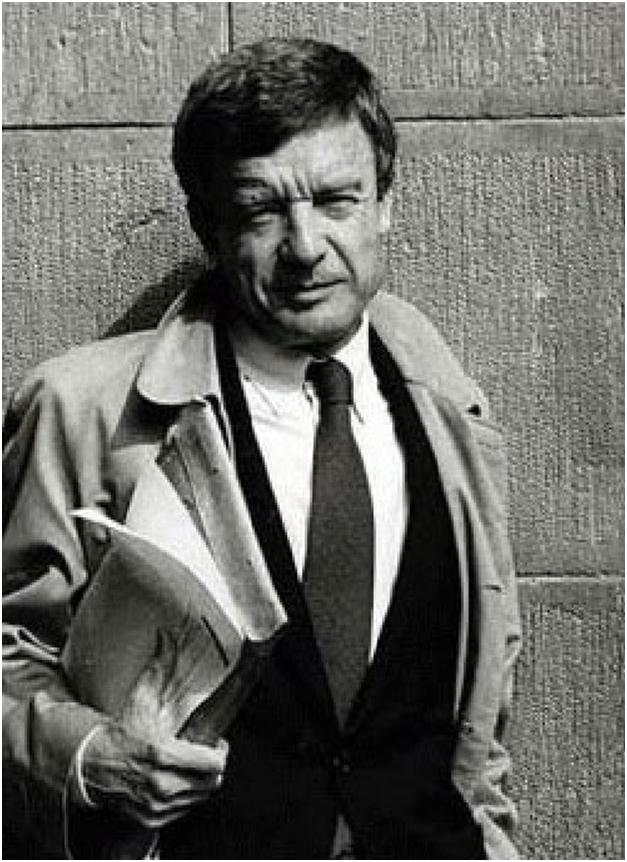 15
Une reconstruction totale
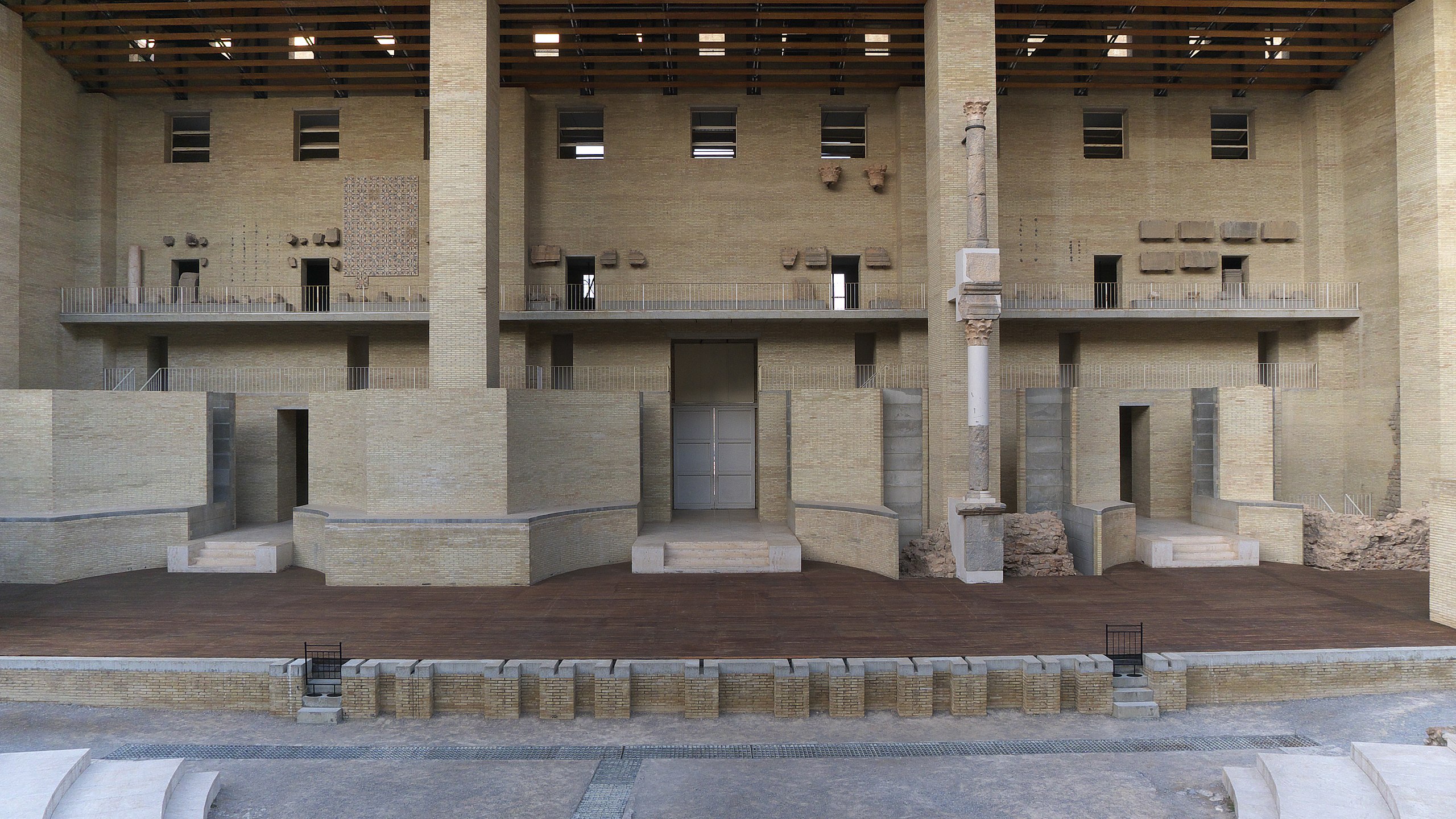 16
LE Théâtre aujourd’hui
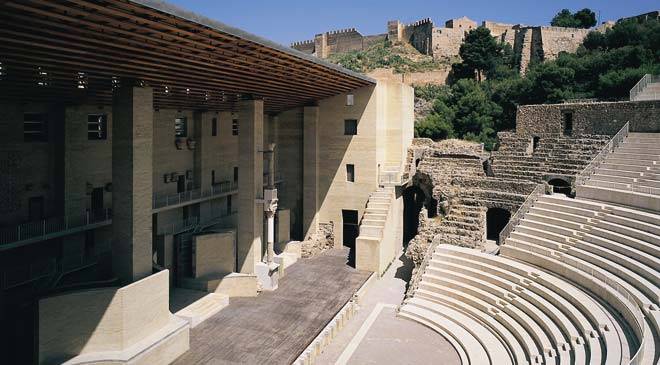 Vue d’ensemble
17
LE Théâtre aujourd’hui
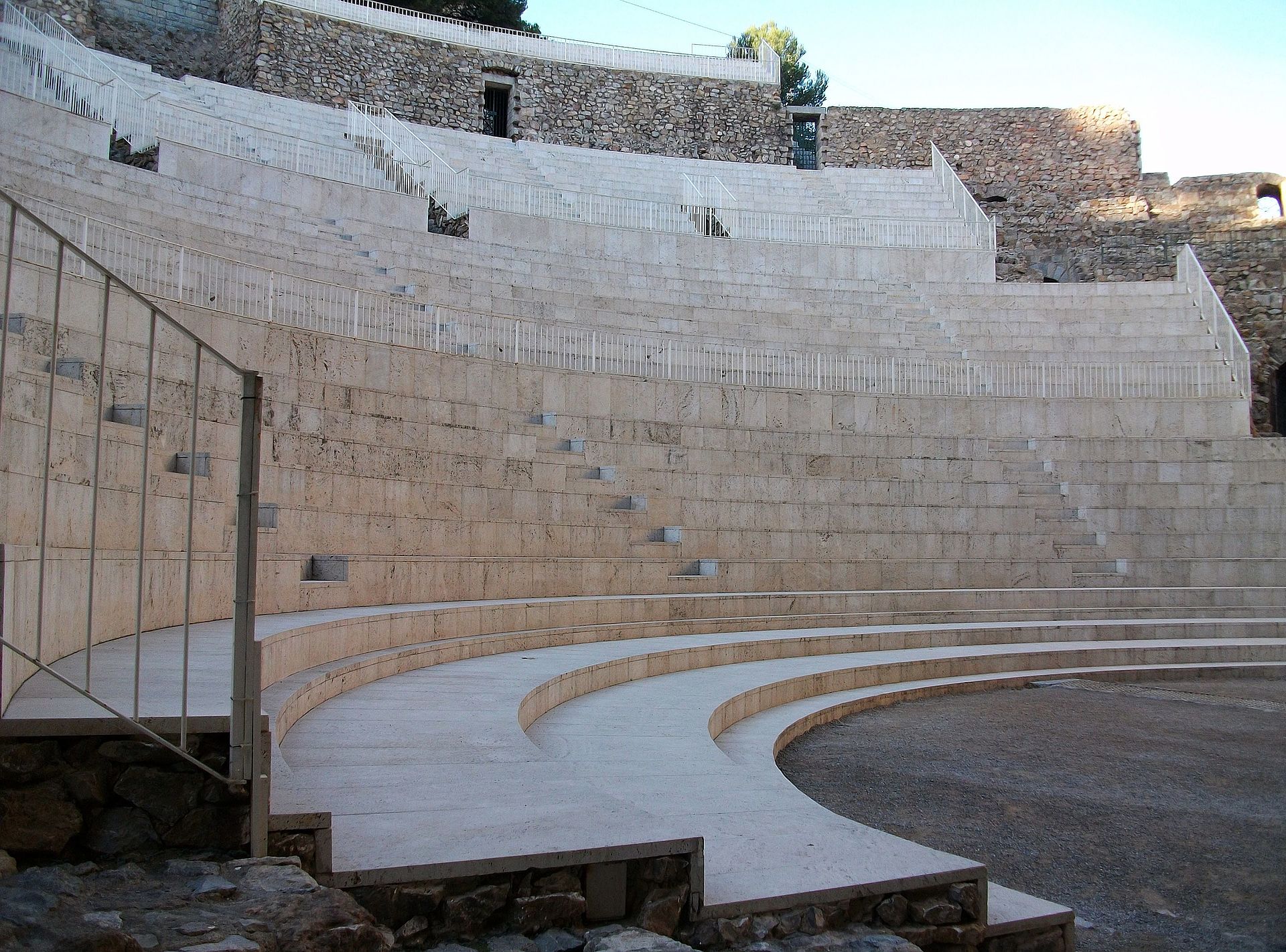 Les gradins
18
LE Théâtre aujourd’hui
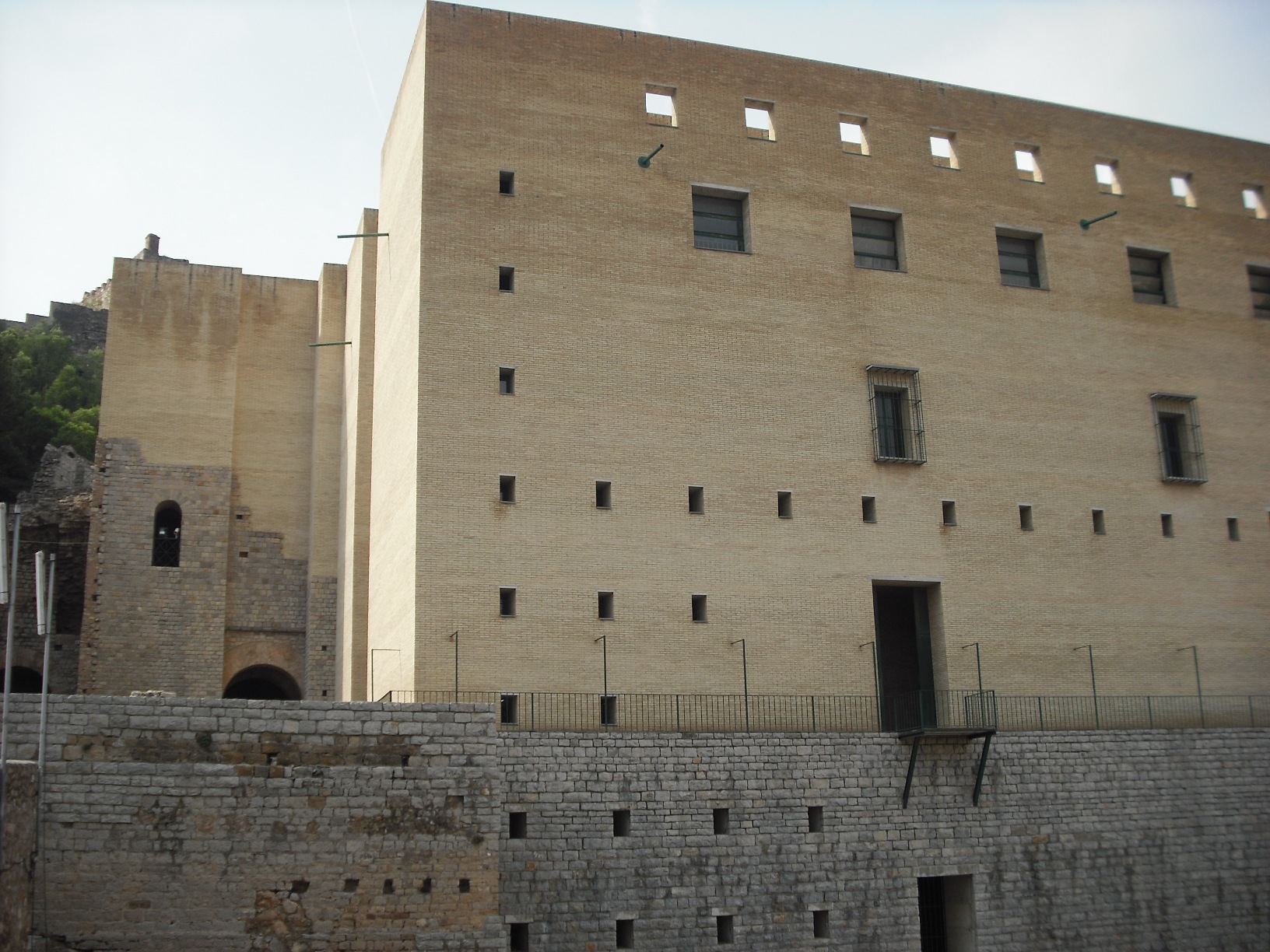 Le mur de scène vu de l’arrière
19
FESTIVAL SAGUNT A ESCENA
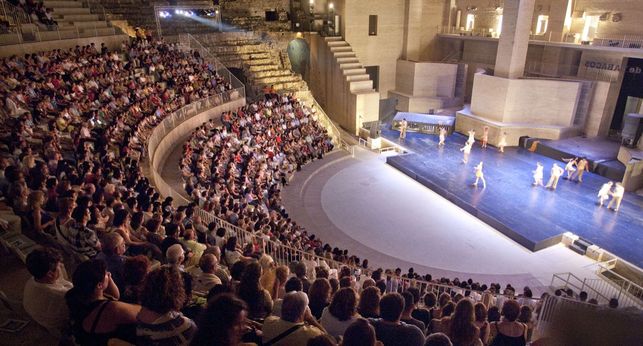 20
BIBLIOGRAPHIE
Spainisculture.com
Wikipedia.fr
Napoleon-histoire.com
Antique-prints.de
Vikidia.fr
Floornature.eu
Valence-espagne.org
21
Gratias ago nobis
22